Муниципальное бюджетное дошкольноеобразовательное учреждение комбинированноговида детский сад № 52 «Берёзка»
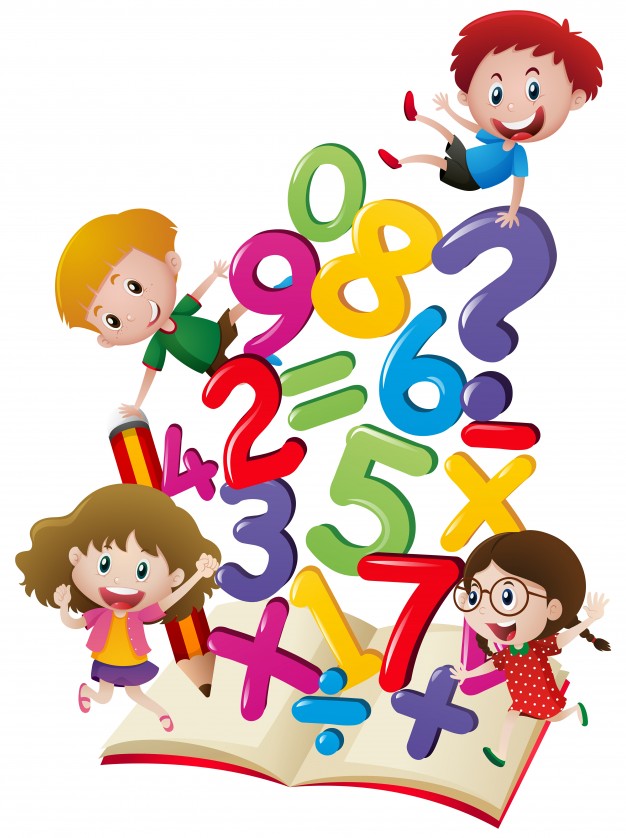 «Математика в движении для самых         
               маленьких»
Воспитатель: Шульпина Е.А.
2021
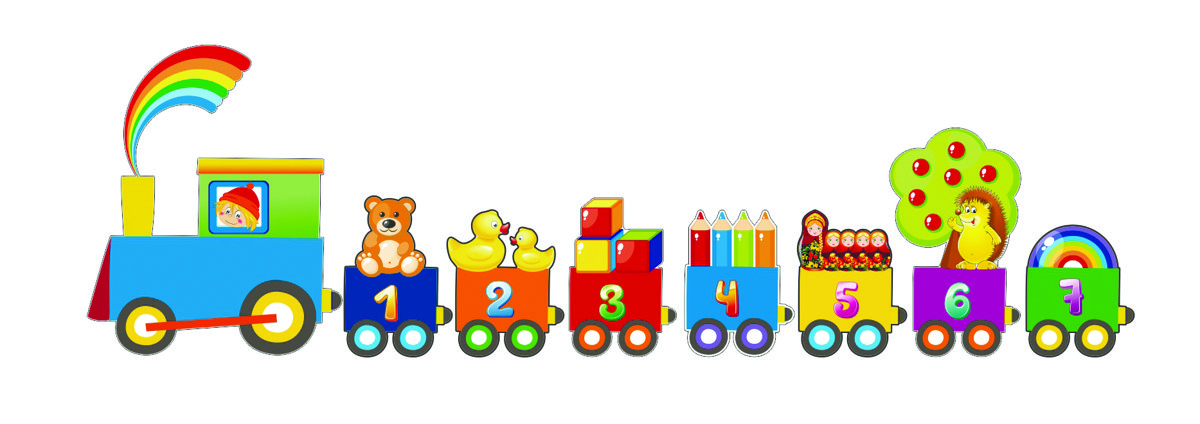 Нужна ли крошечному малышу математика?

         Как многие психологи и педагоги, я считаю , что начальные математические представления малышу просто необходимы. Это и способность ориентироваться в пространстве, и такие понятия как размер и форма, и простейшие логические и арифметические операции. 
         Без этих первых эталонов малыш не сможет полноценно осваивать окружающий мир .
         Математика как нельзя лучше развивает интеллект малыша, учит его думать и анализировать.     
        Только вот развивать детский интеллект тоже нужно с умом. И делать это лучше всего в повседневных играх и занятиях. 
        Этакая «естественная» математика.
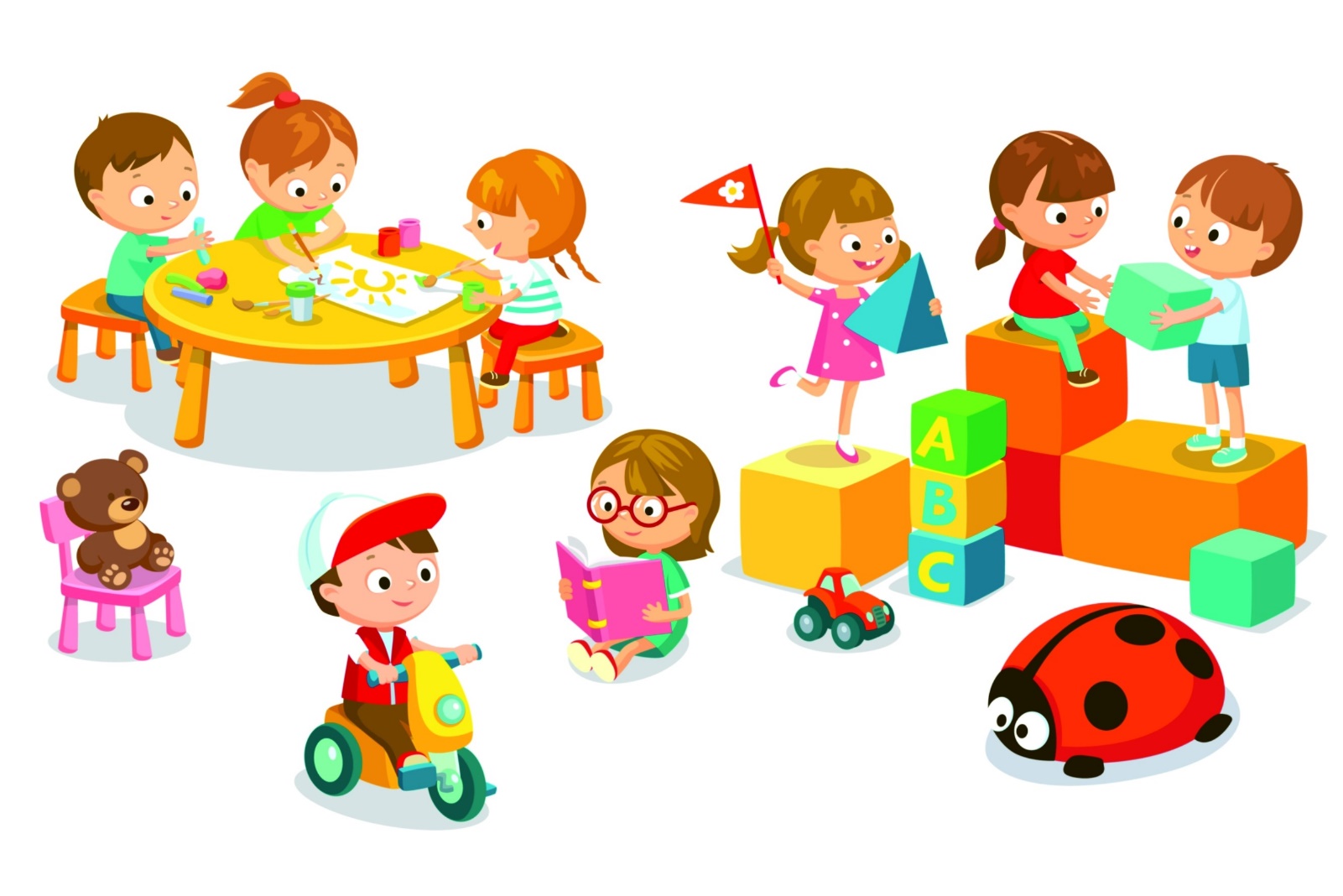 Хочу напомнить вам древнюю пословицу:
 «Я слышу – и я забываю, 
я вижу – и я запоминаю, 
я делаю – и я понимаю».
Именно поэтому я включила в свою деятельность по формированию элементарных математических представлений  ряд подвижных игр и упражнений, которые предполагают решение программных задач в подвижной форме и которые  будут способствовать разностороннему развитию дошкольников. 
Подвижно- дидактические игры я условно объединила  в несколько групп. Первая группа включает в себя игры и упражнения, в которых движения выполняются в соответствии с определенной цифрой. Вторая группа игр содержит задания для познания величины предмета и сравнения конкретных величин через движение.
В третью группу отнесла игры на ориентировку в пространстве.
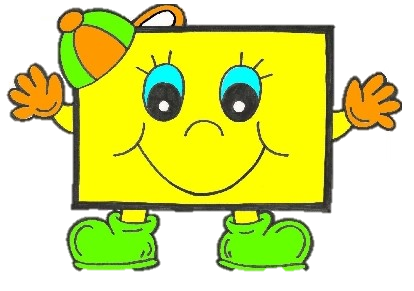 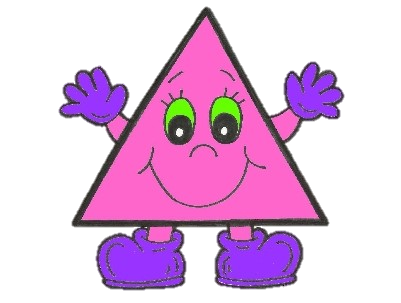 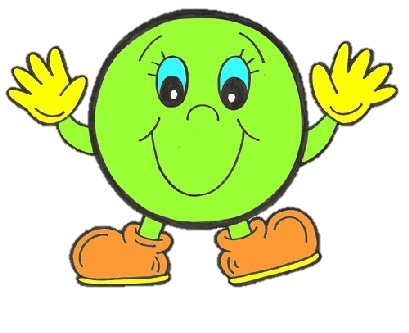 Ознакомление с числами и цифрами«Где спрятались цифры?»
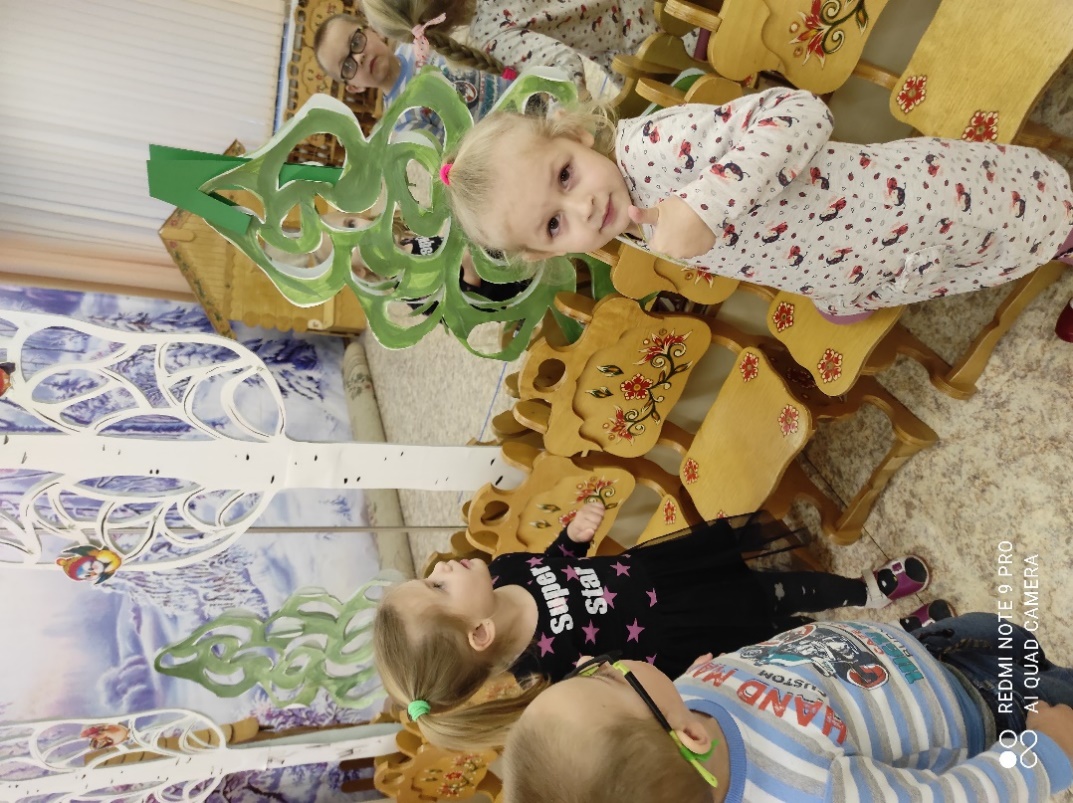 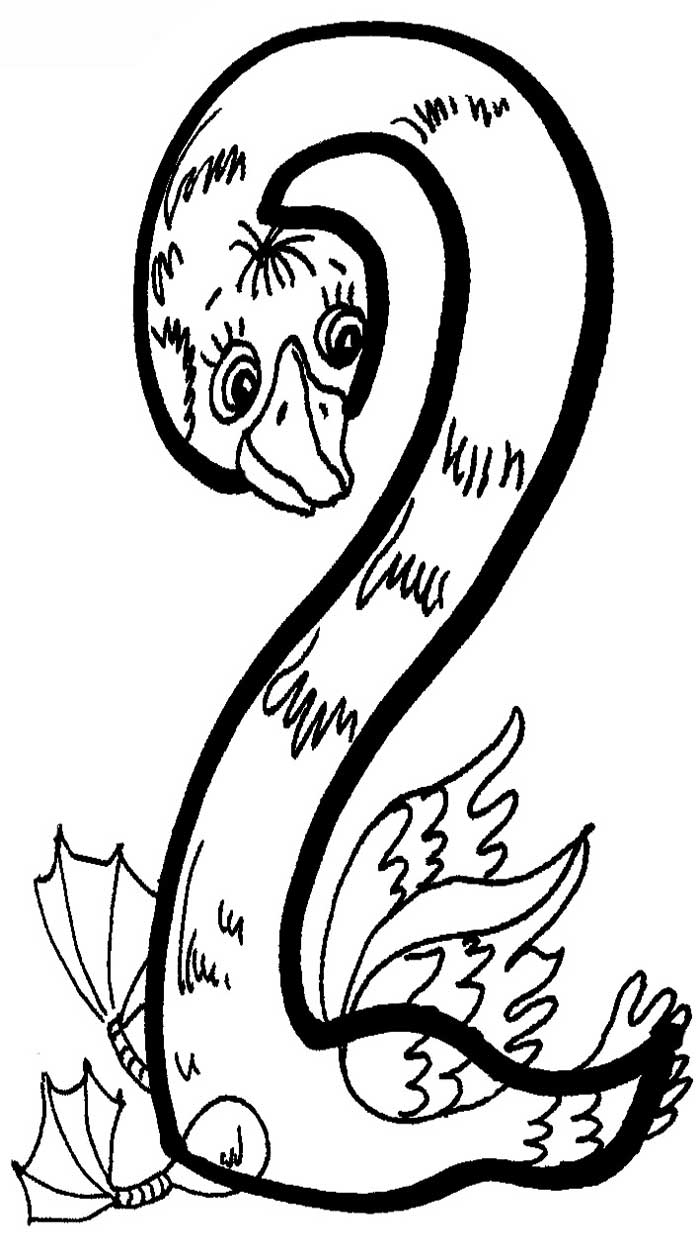 Игра «Покажи движением цифру 1»
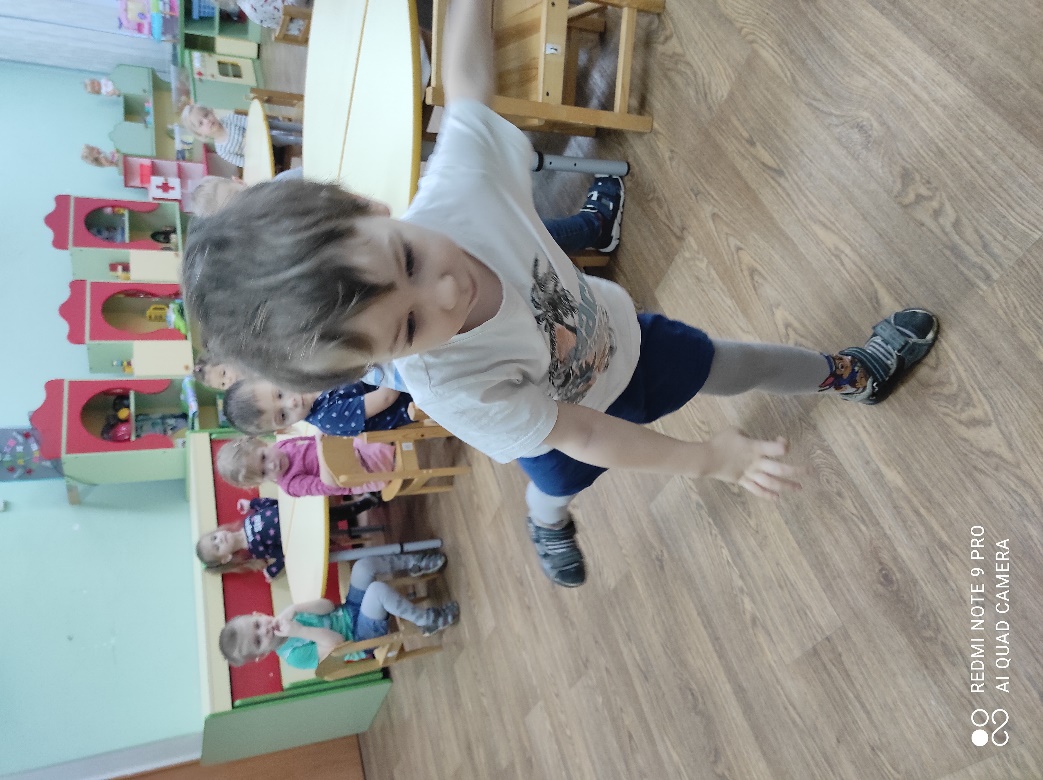 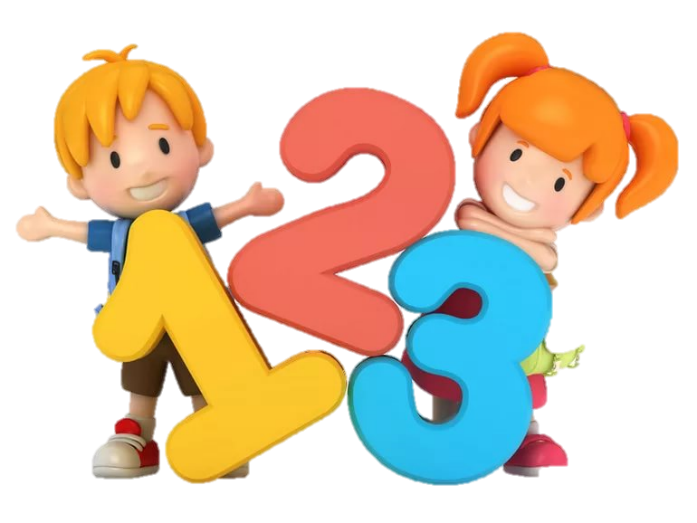 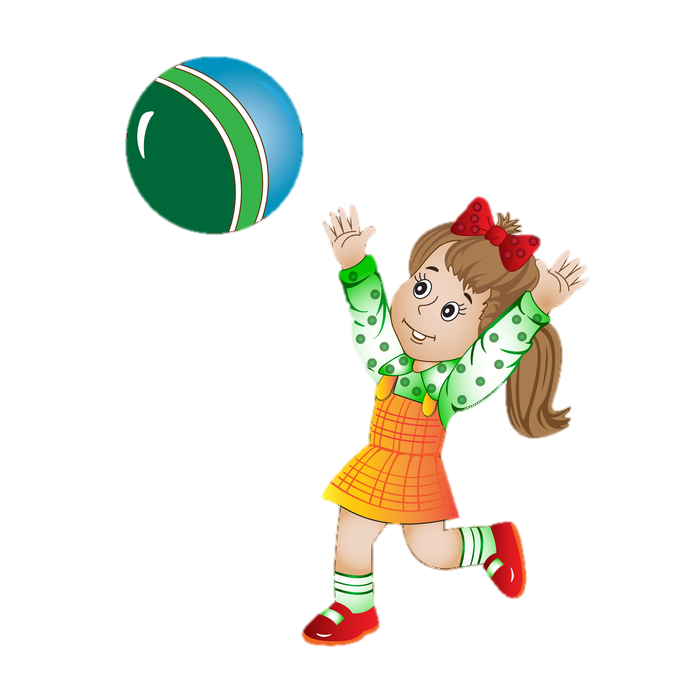 Игра «Попади в цель»
Паутинка – для познания величины предмета и конкретных величин
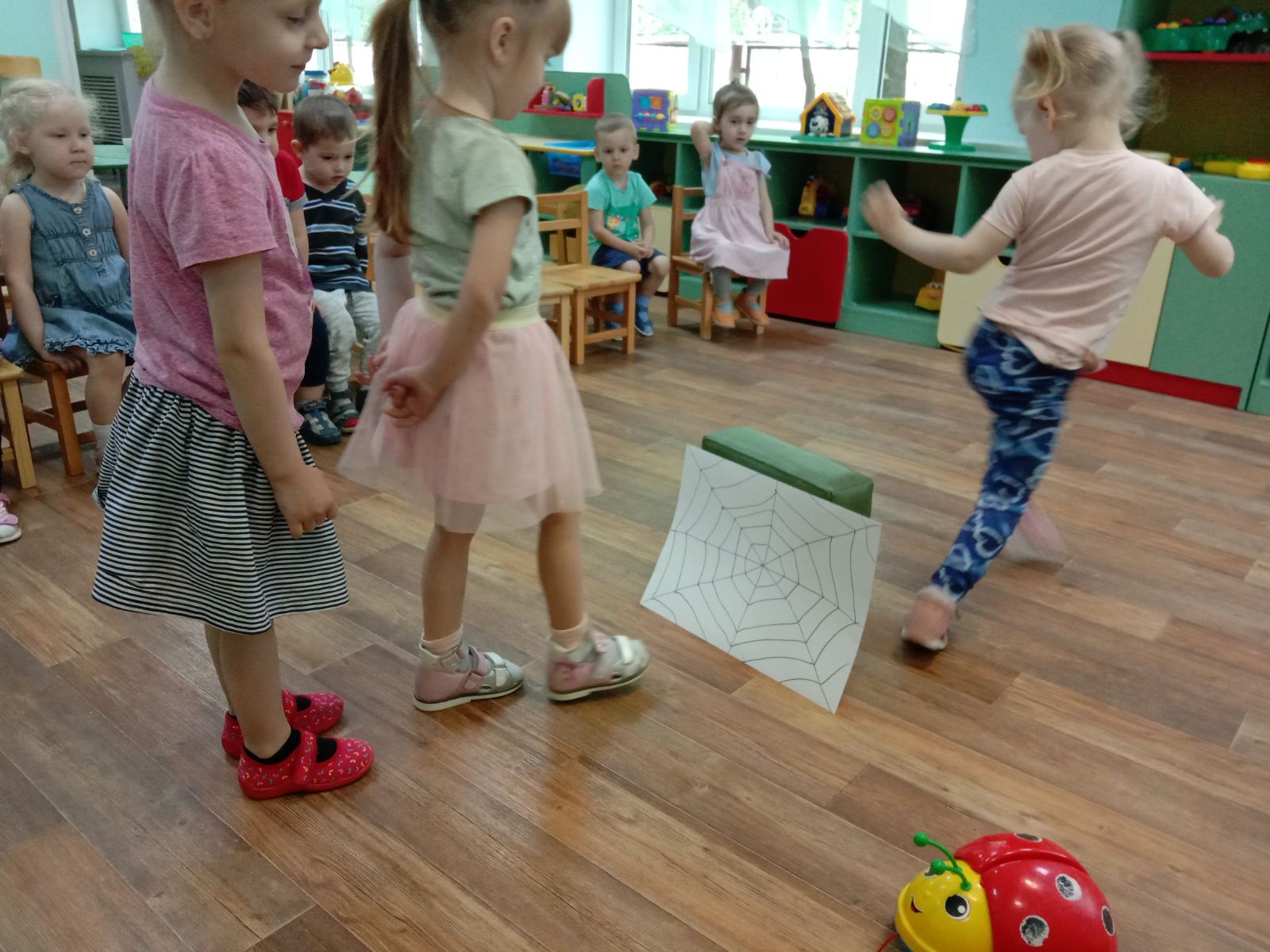 Мы подпрыгнем, проползем,Паутинку потрясем,Паука скорей спугнем.
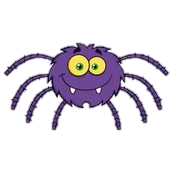 Игра «Солнышко и лучики»
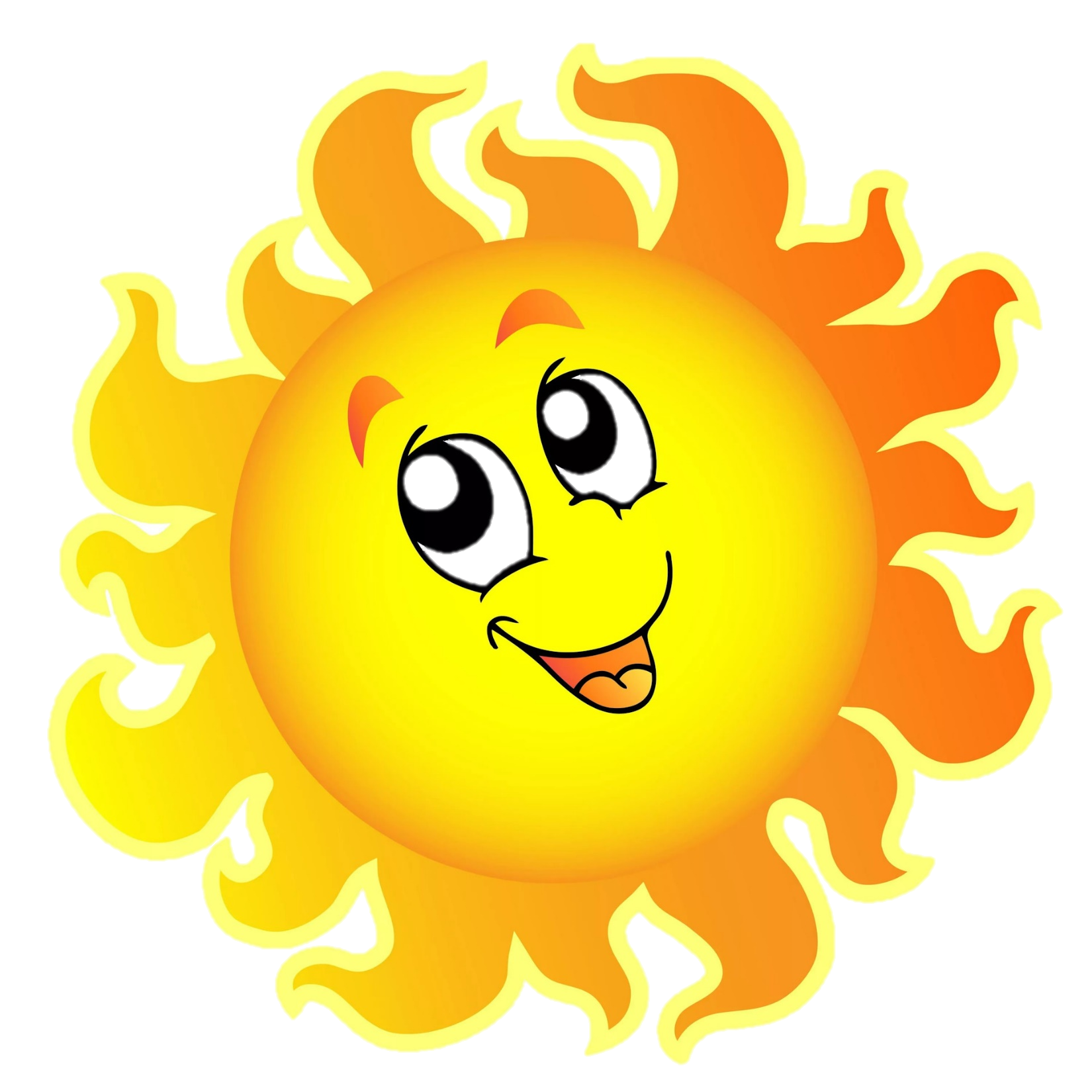 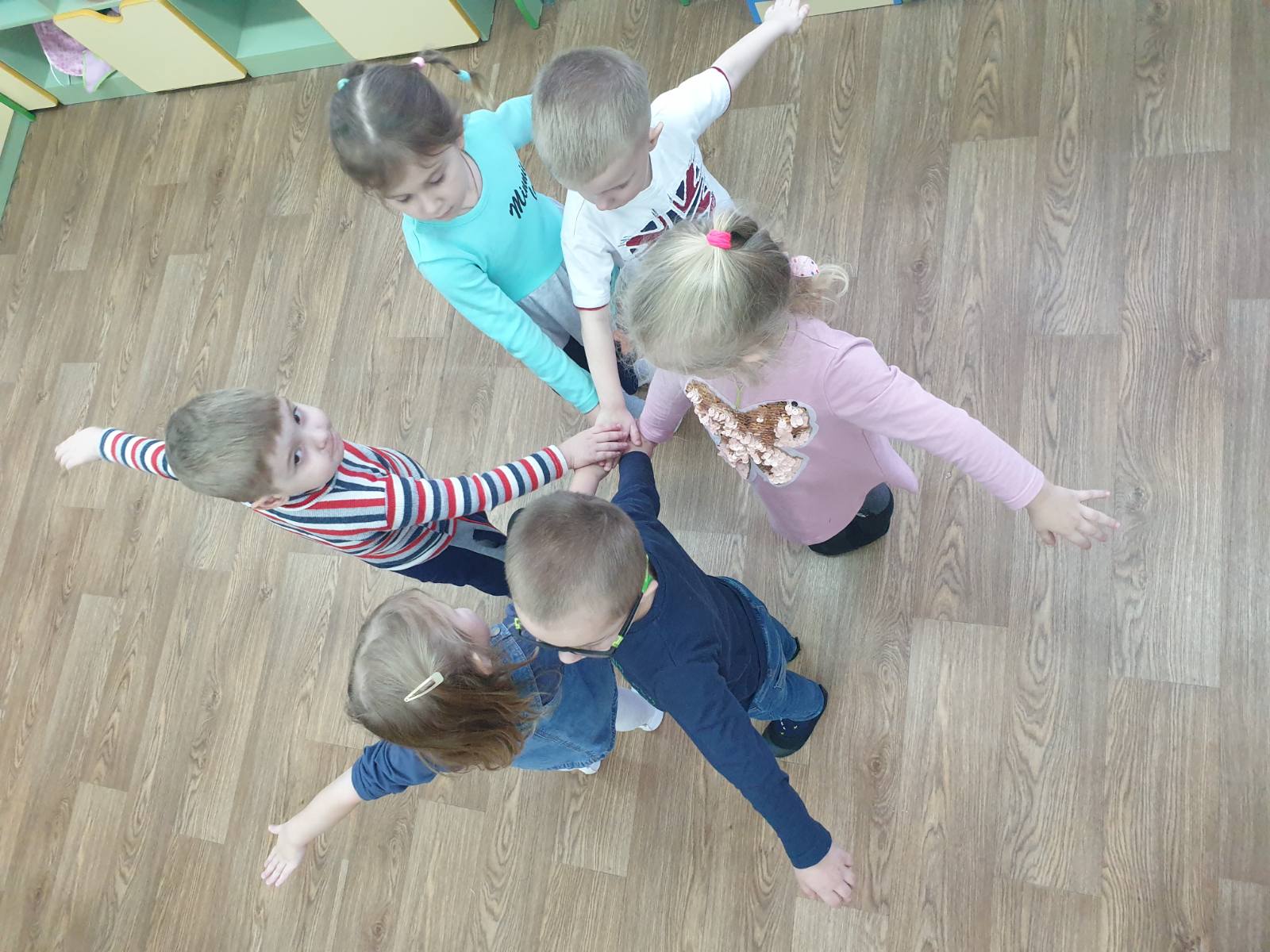 Игра «По кочкам через болото»
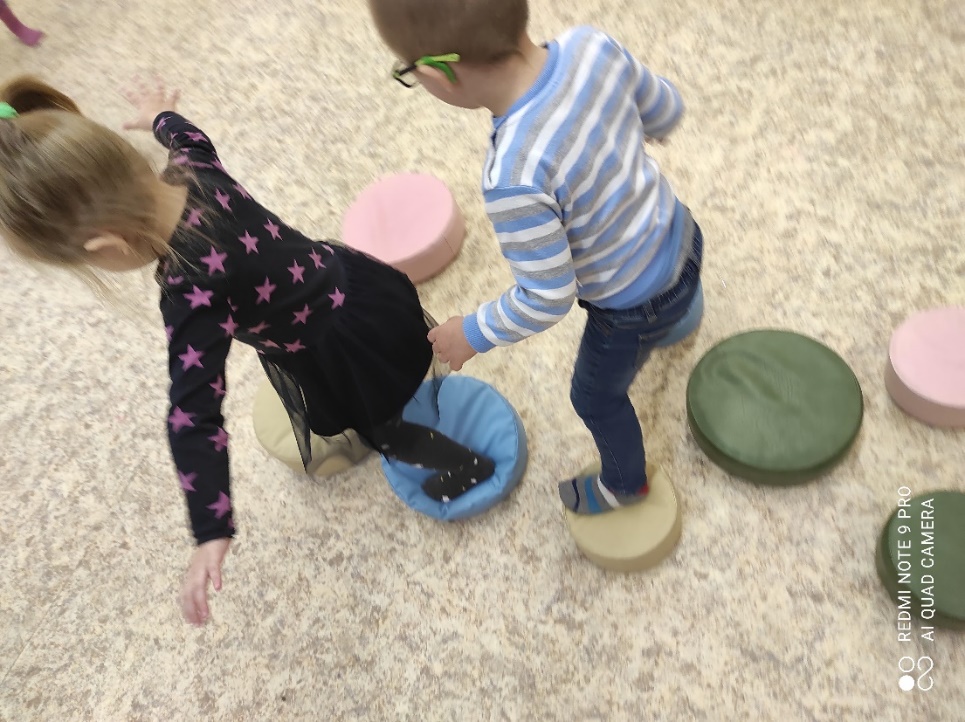 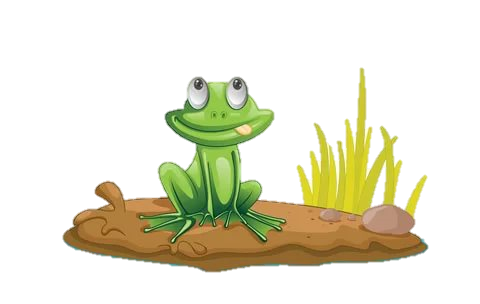 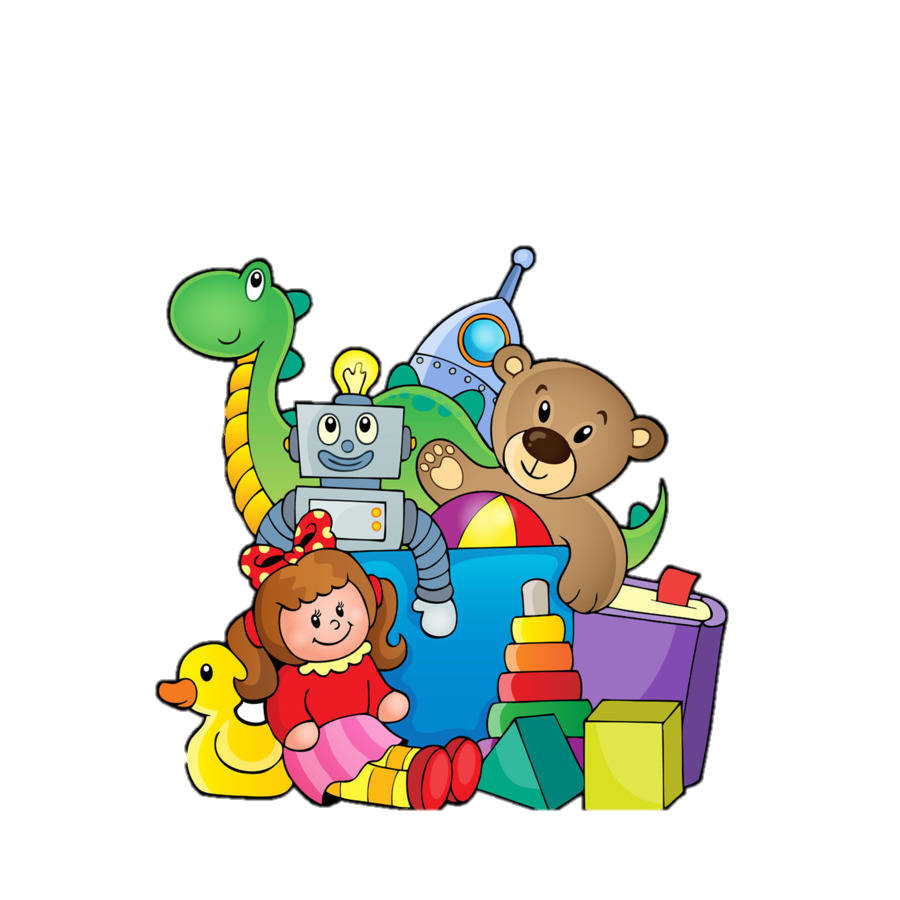 Ознакомление с цветомИгра «Медуза соберись»
Игра «Где чей домик?»
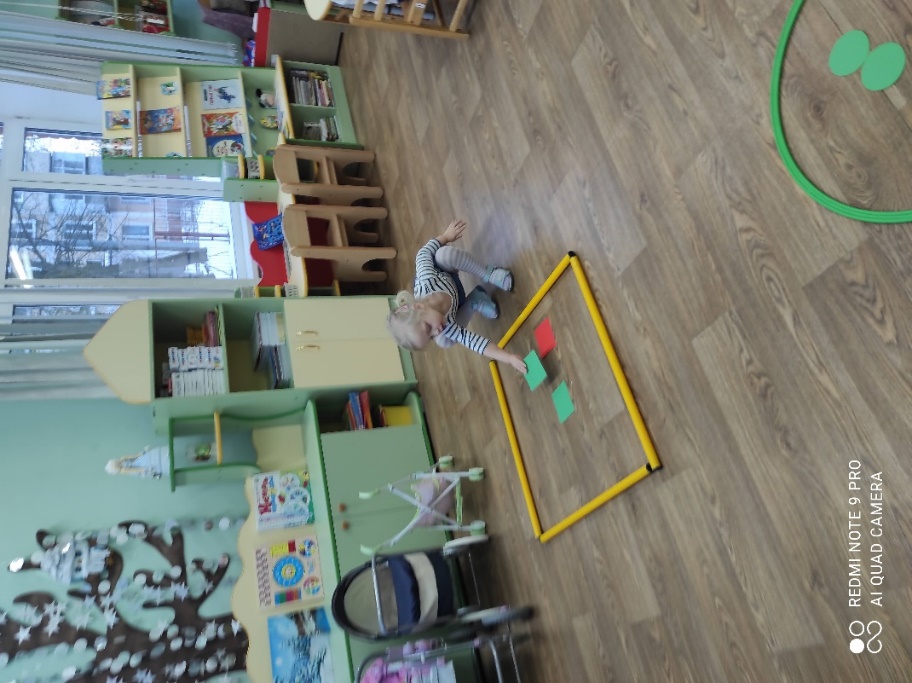 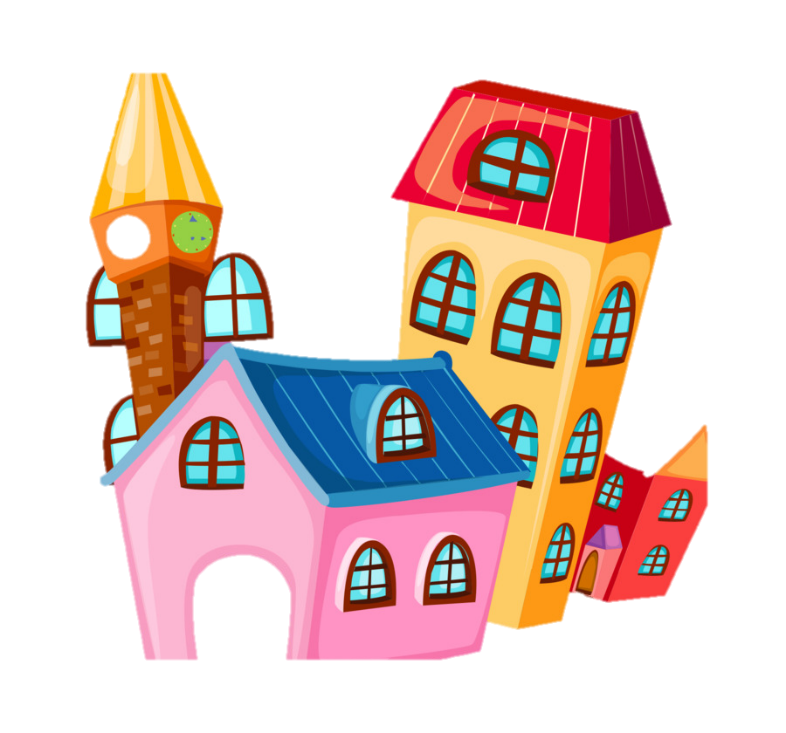 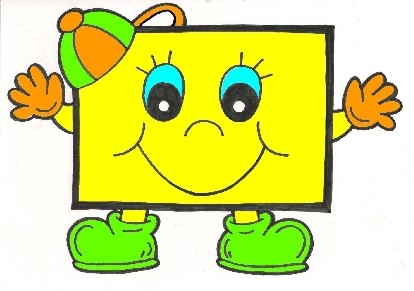 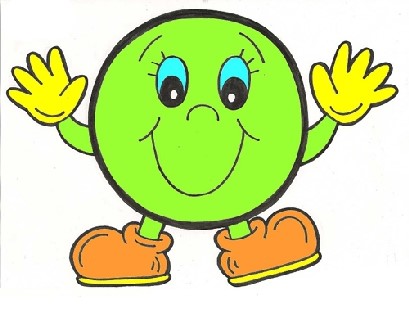 Вывод:
Чем разнообразнее движения, тем больше информации поступает в мозг, тем интенсивнее интеллектуальное развитие дошкольника. В двигательной активности малыши активно воспринимают новые предметы и их свойства. Поэтому включение в содержание различных видов познавательной деятельности подвижных игр и упражнений, которые предполагают решение программных задач в подвижной форме, способствует  разностороннему развитию                      младших дошкольников
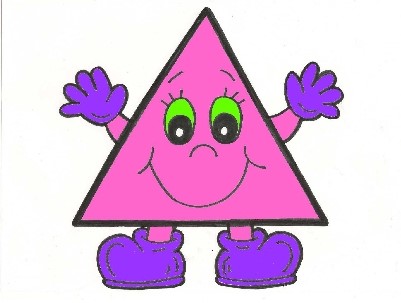 Спасибо за внимание!